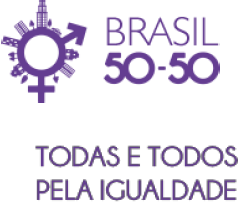 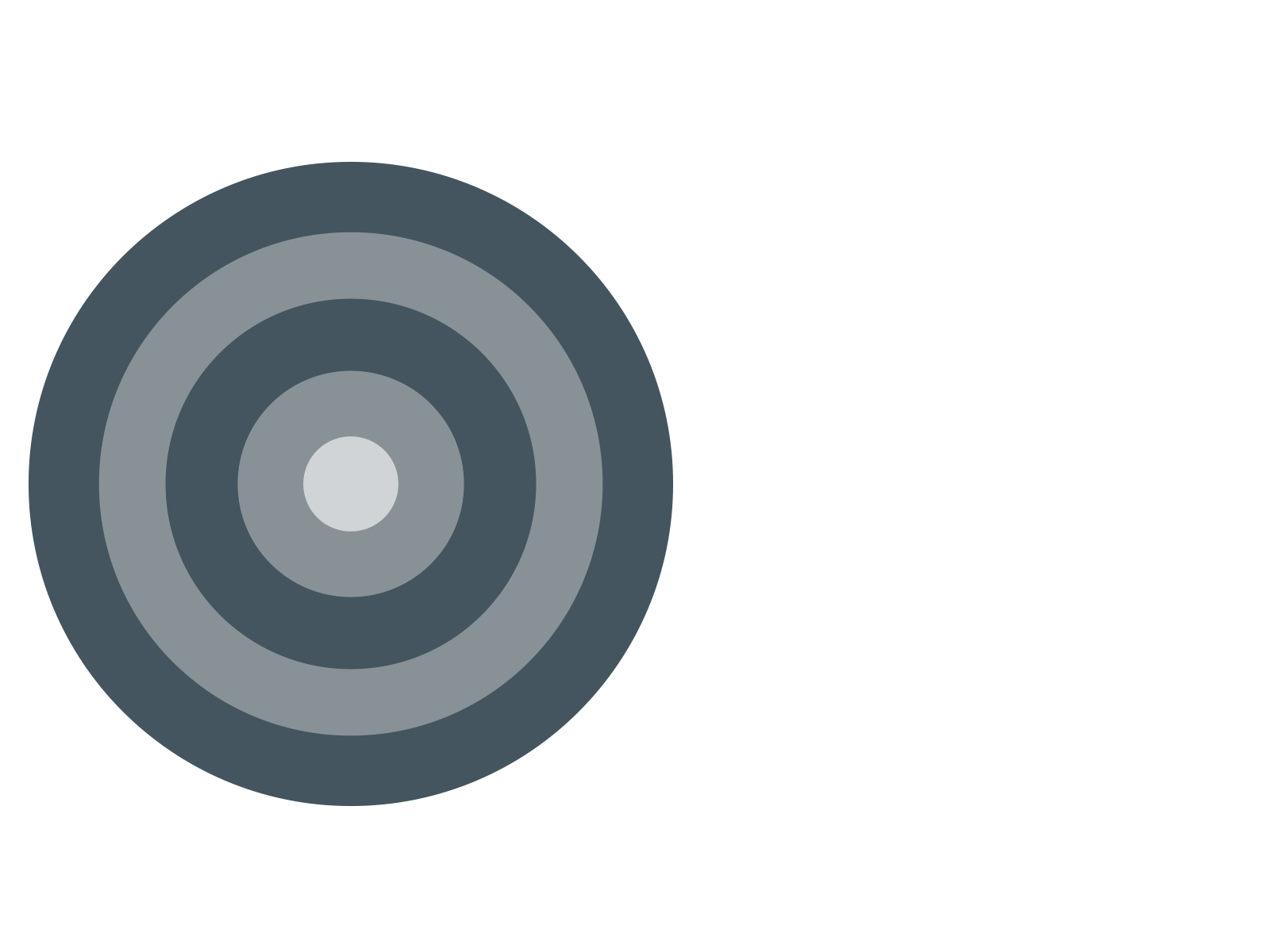 Especificações Técnicas
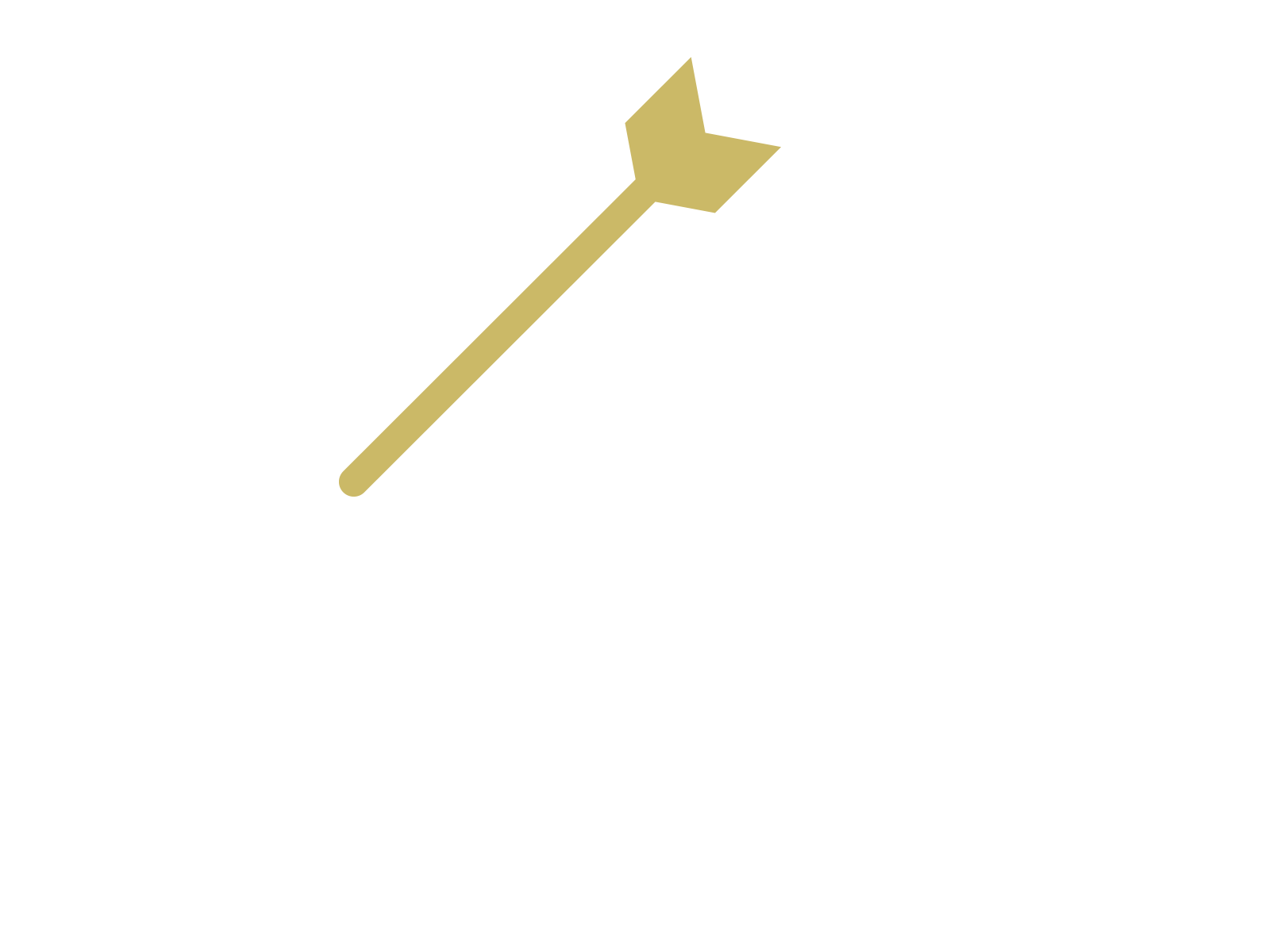 Datas de Campo
De 16 a 20 de agosto de 2018
Probabilística nos dois primeiros estágios + cotas no estágio final.
Seleção da amostra
Levantar a importância das políticas públicas no âmbito do Governo Federal para a promoção da igualdade de gênero
OBJETIVO
Tamanho da amostra
2002 entrevistas em 141 municípios
2 (dois) pontos percentuais (p.p.) para mais ou para menos sobre o total da amostra, considerando um intervalo de confiança de 95%.
Margem de erro
Perfil da Amostra
Sexo
Classe
Idade
22%
17%
21%
19%
22%
52%
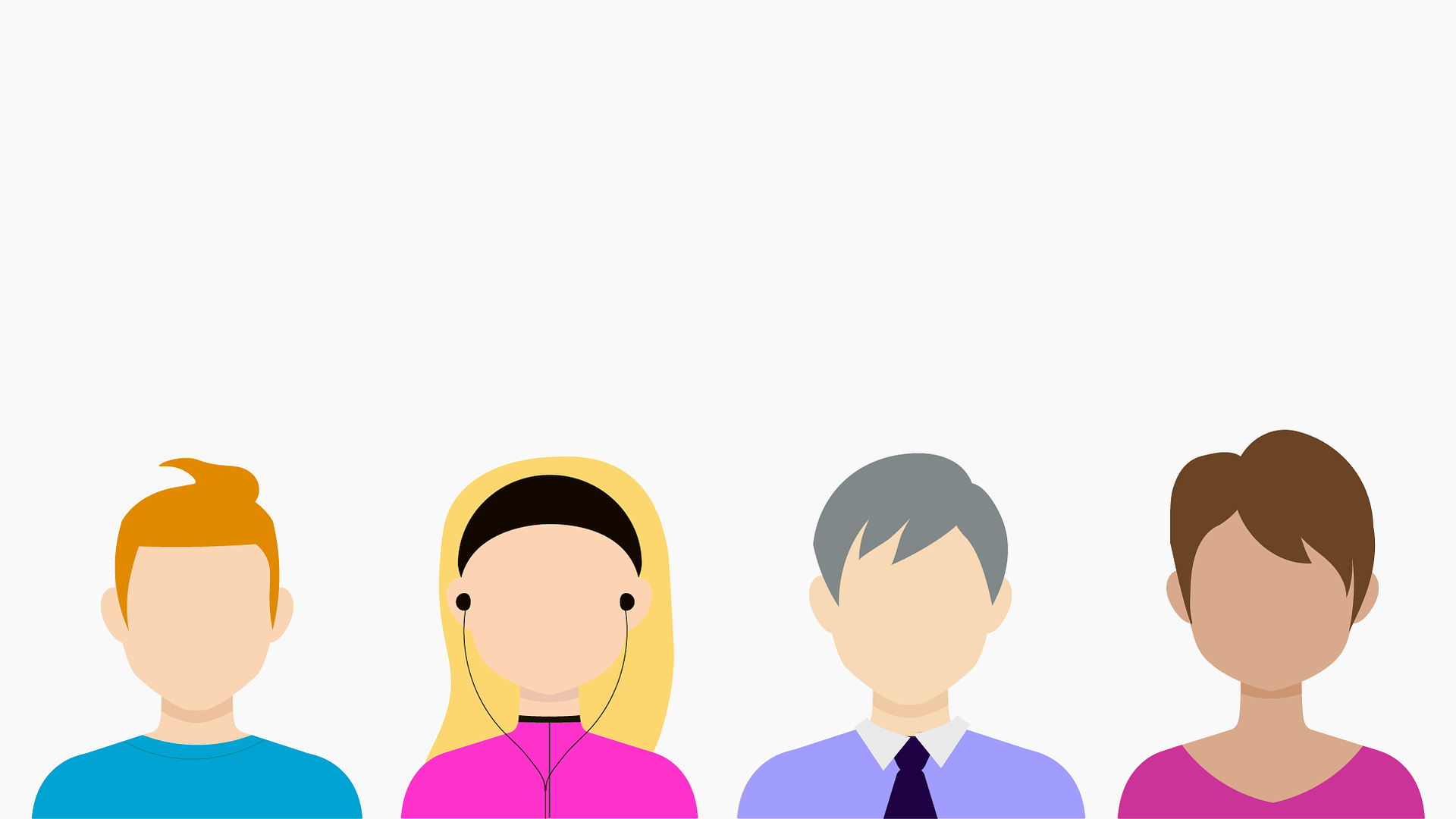 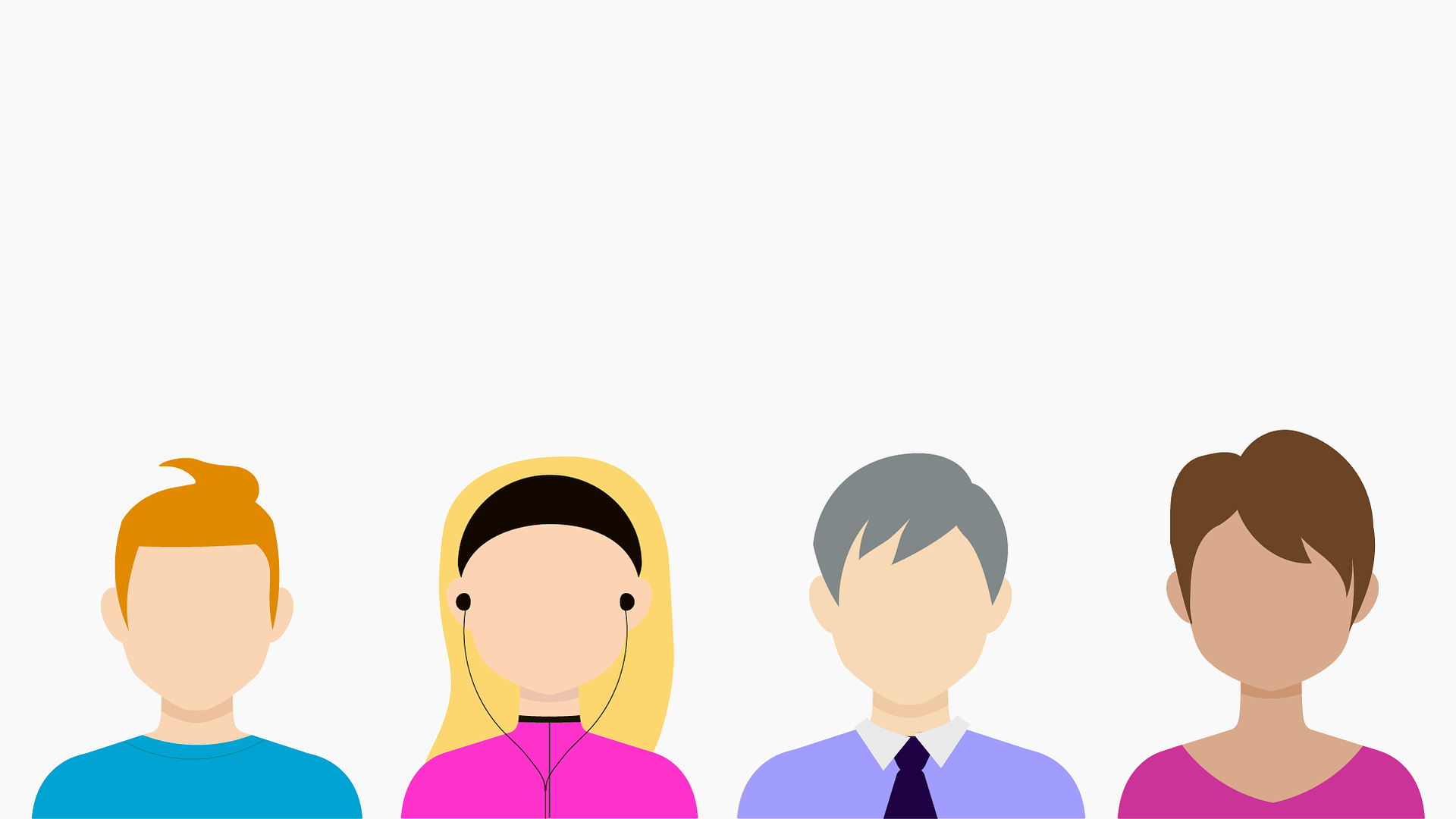 48%
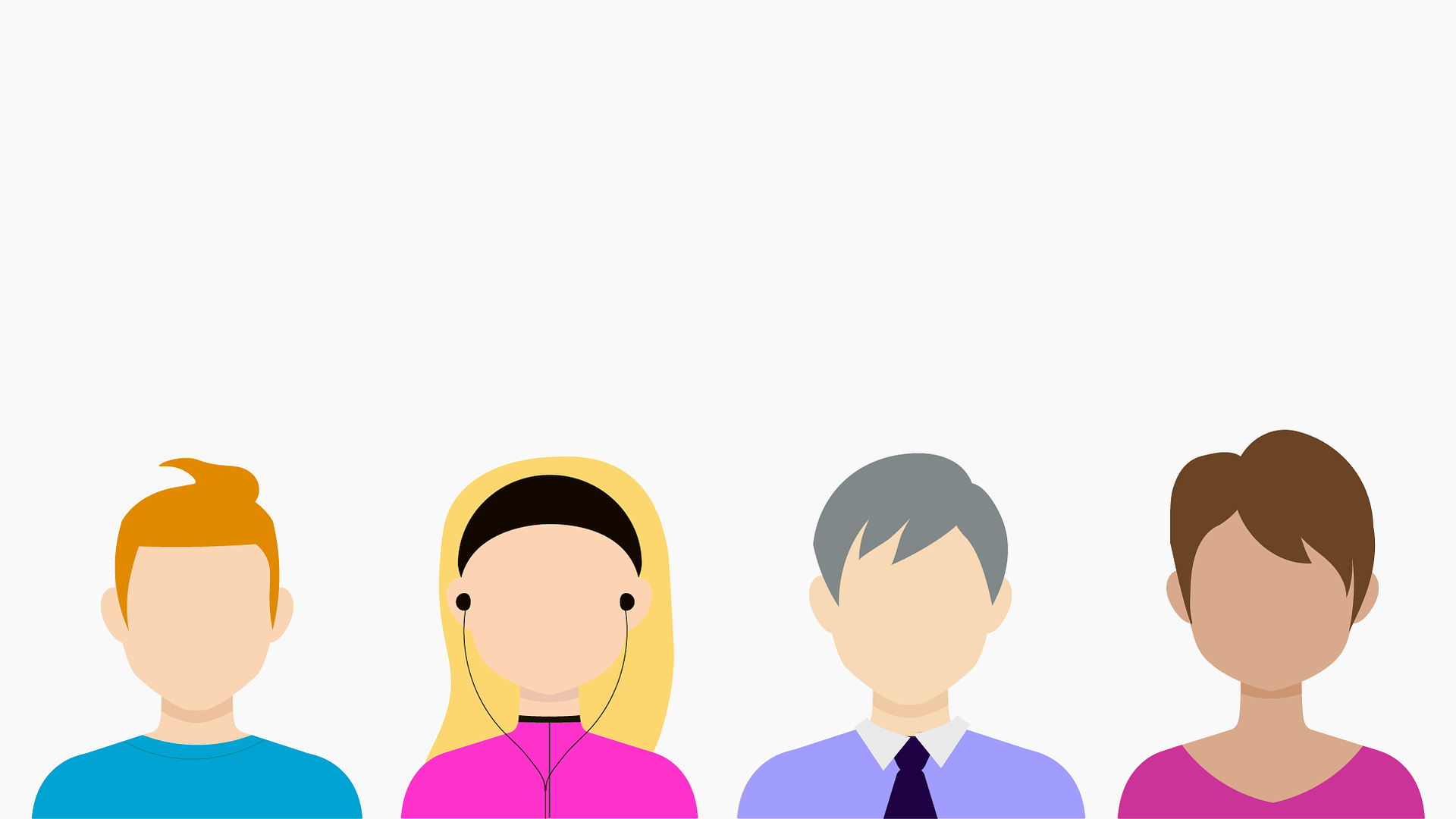 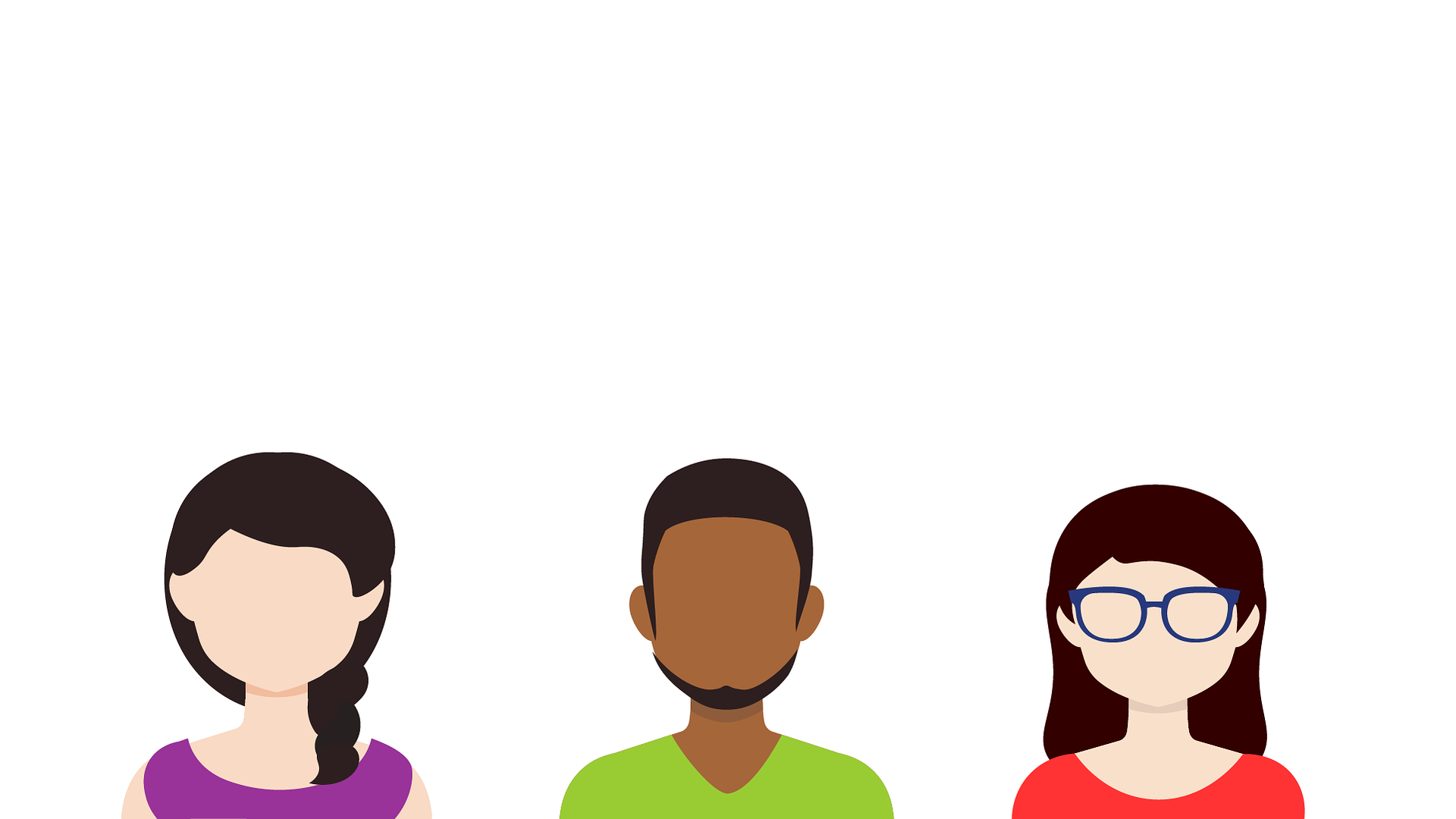 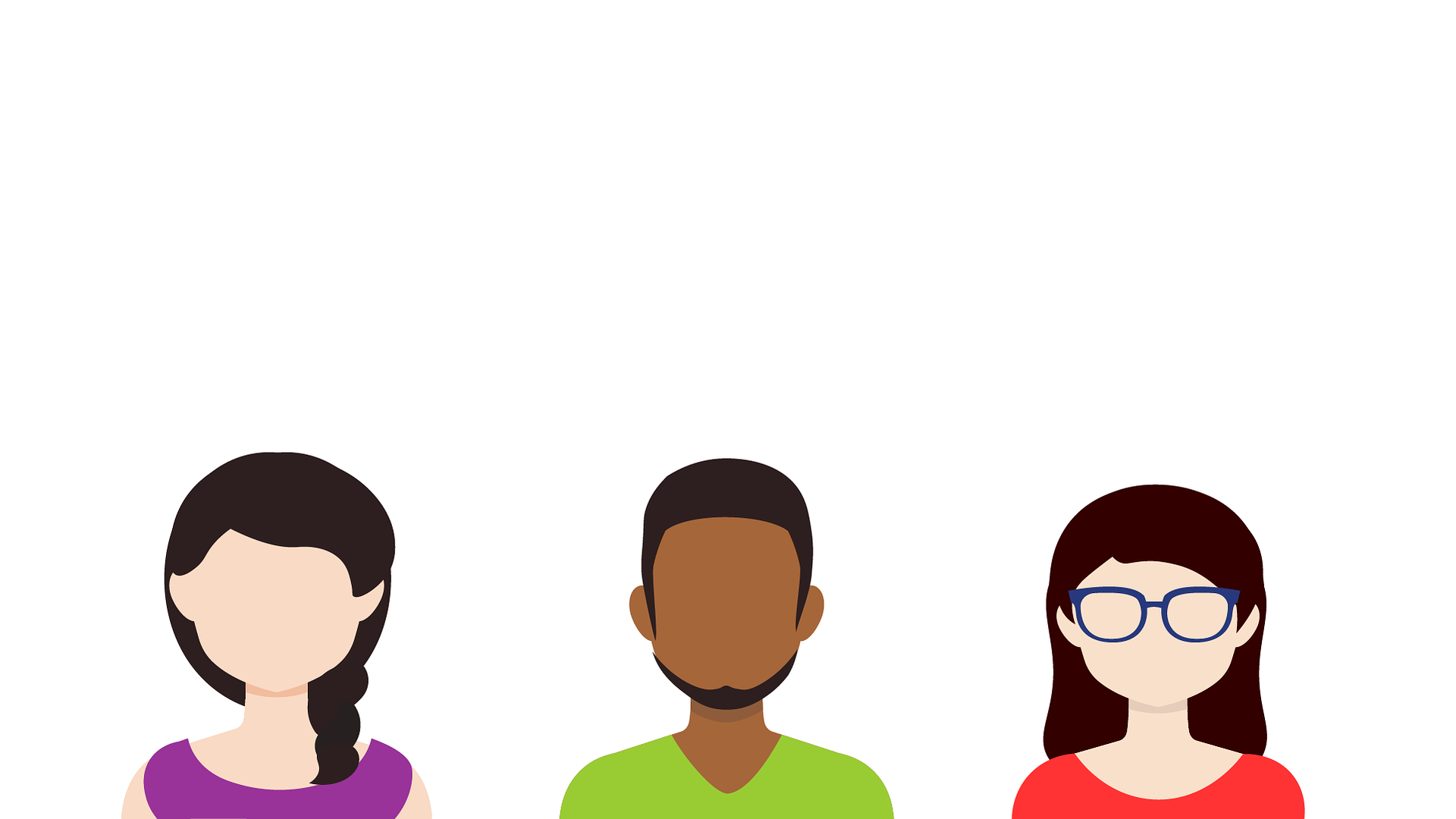 A/B
C
23%
50%
D/E
27%
16 a 24 anos
25 a 34 anos
35 a 44 anos
45 a 54 anos
55 e mais
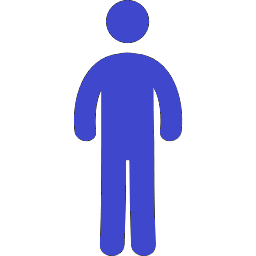 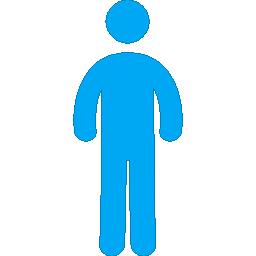 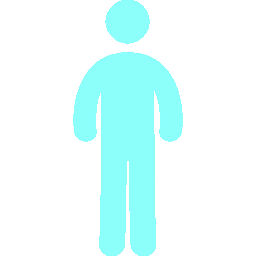 Escolaridade
Raça/ Cor
Renda Familiar (SM)
Até 4ª série do fundamental
(%)
5ª a 8ª série do  fundamental
Preta/ PardaBranca
Outras
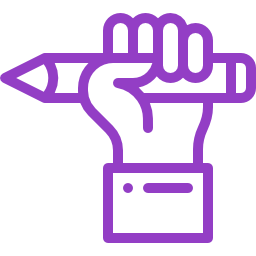 Ensino Médio
Superior
Base: Amostra (2002)
Perfil da Amostra
Região
Religião
(%)
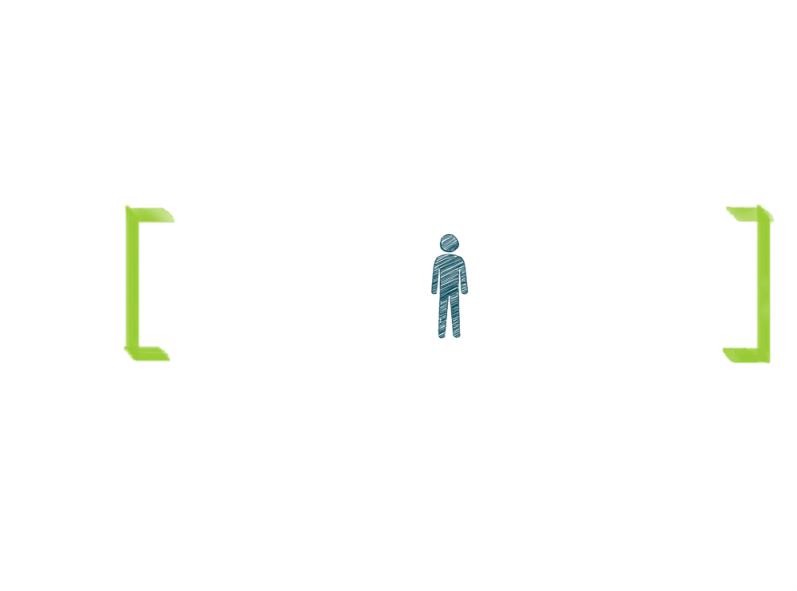 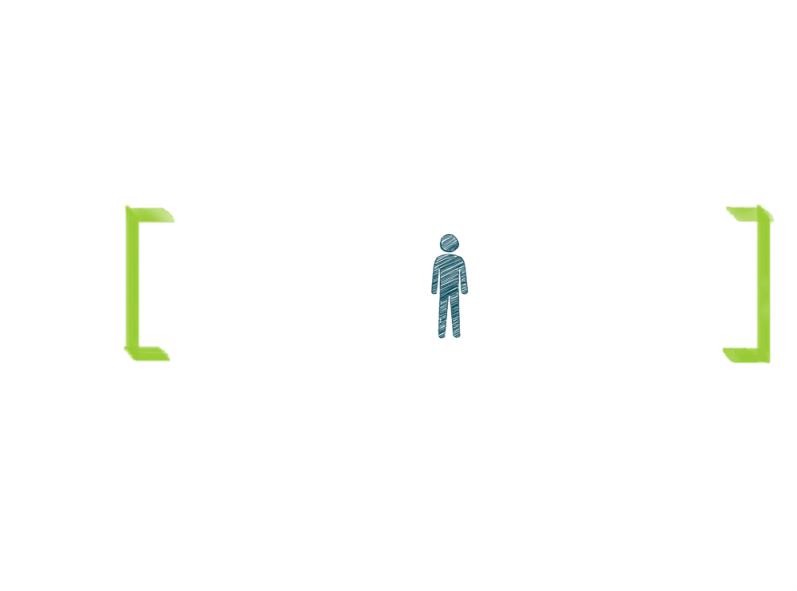 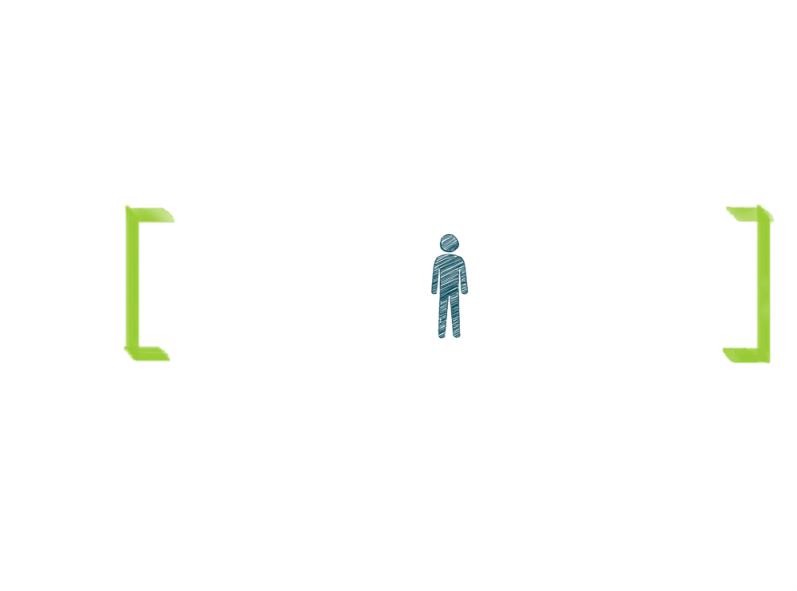 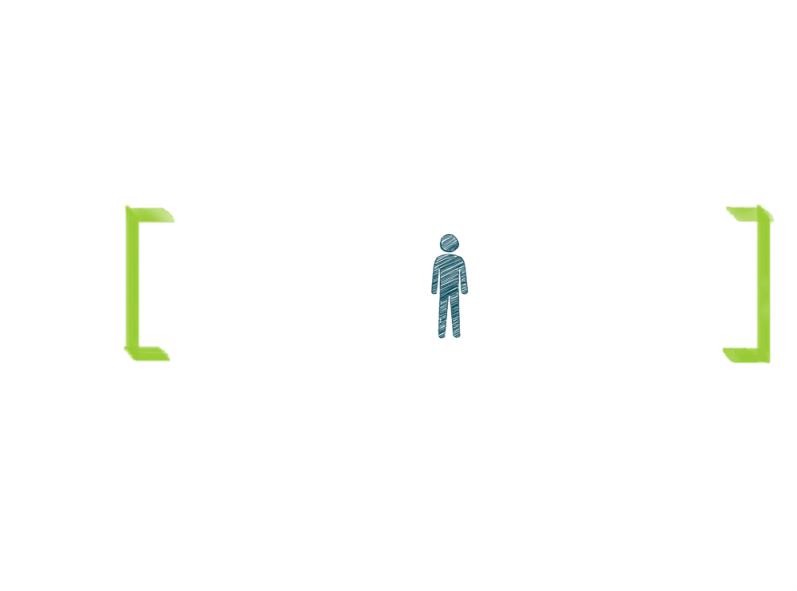 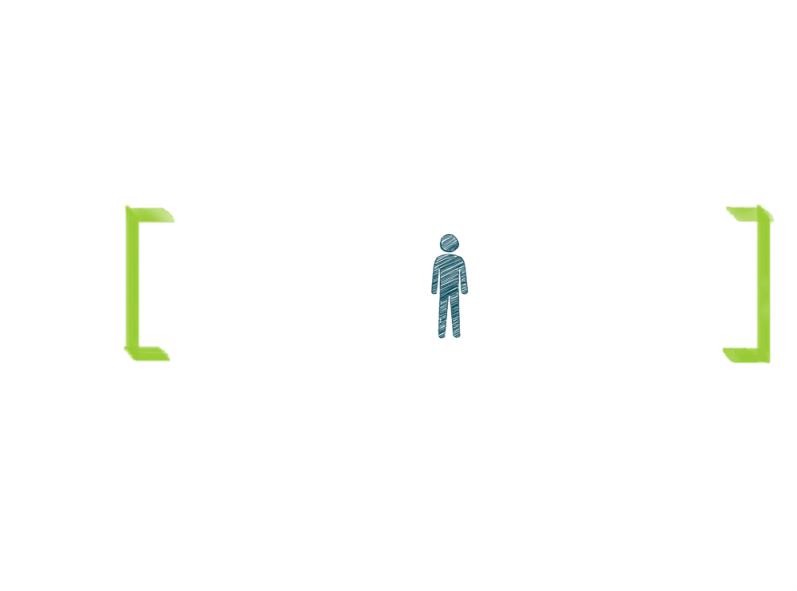 15%
26%
NORTE/  CENTRO OESTE
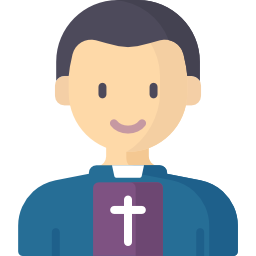 NORDESTE
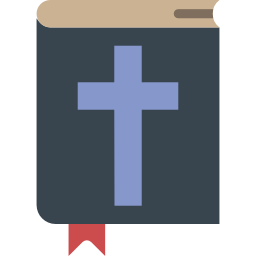 44%
CATÓLICOS
EVANGÉLICOS
OUTROS
SUDESTE
15%
SUL
Porte do Município(EM NÚMERO DE HABITANTES)
Condição do Município
26%
34%
34%
32%
14%
60%
Mais de 50 a 500 mil
Mais de 500 mil
Até 50 mil
Base: Amostra (2002)
Resultados
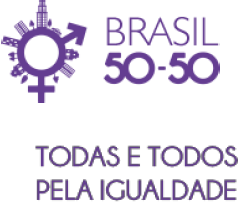 PRINCIPAIS RESULTADOS
As mulheres tendem a ser mais taxativas do que os homens a respeito do nível de importância que o Governo Federal deve atribuir aos itens avaliados na pesquisa
Permanece elevada a concordância com frases a respeito da presença das mulheres nos Poderes Legislativos, em locais de tomada de decisão, bem como seu papel em uma democracia. No entanto, observa-se crescimento da discordância em 2 das 3 frases testadas
Para os brasileiros, as medidas avaliadas na pesquisa devem ser de extrema importância para o  Governo Federal
MULHERES NA POLÍTICA E NOS ESPAÇOS DE TOMADA DE DECISÃO
Permanece alta a concordância de que deveria ser obrigatório que os Poderes Legislativos tivessem metade de homens e metade de mulheres; Discordância é mais expressiva entre os homens do que entre as mulheres
“Deveria ser obrigatório que as câmaras de vereadores, assembleias legislativas estaduais e o Congresso Nacional tivessem metade de homens e metade de mulheres”
76%
71%
78%
77%
82%
24%
18%
17%
12%
12%
2018
Base: Amostra (2002)
P1)  Pensando que “as mulheres são, hoje, mais da metade da população brasileira”, gostaria que você me falasse se concorda ou discorda com as seguintes frases que eu vou ler: (RU por linha)
Embora parcela significativa acredite que só há democracia de fato com a presença das mulheres nos espaços de poder e de tomada de decisão, cresce a proporção daqueles que discordam de tal afirmação. Os homens tendem mais do que as mulheres a discordar totalmente
“Só há democracia de fato com a presença de mulheres nos espaços de poder e de tomada de decisão”
70%
75%
70%
74%
70%
23%
23%
21%
17%
16%
1
2018
Base: Amostra (2002)
P1)  Pensando que “as mulheres são, hoje, mais da metade da população brasileira”, gostaria que você me falasse se concorda ou discorda com as seguintes frases que eu vou ler: (RU por linha)
Continua bastante elevada a concordância de que a presença das mulheres na política, em espaços de poder e tomada de decisão resulte em melhorias nesses aspectos; Porém a discordância aumenta e é um pouco mais acentuada entre os homens na comparação com as mulheres
“A presença de mulheres na política e em outros espaços de poder e de tomada de decisão resulta numa melhoria da política e desses espaços”
2018
Base: Amostra (2002)
P1)  Pensando que “as mulheres são, hoje, mais da metade da população brasileira”, gostaria que você me falasse se concorda ou discorda com as seguintes frases que eu vou ler: (RU por linha)
IMPORTÂNCIA QUE O GOVERNO FEDERAL DEVE CONFERIR PARA 15 MEDIDAS DE 5 ÁREAS ESPECÍFICAS
ESCALA DE IMPORTÂNCIA
Para avaliarmos a importância que o Governo Federal deve empregar para uma determinada medida, utilizamos a escala de notas de 1 a 10.  Isso significa que para cada medida avaliada os entrevistados atribuíram uma nota, sendo que quanto mais próxima 1 significa que o atributo é pouco importante e quanto mais próxima de 10 que ele é extremamente importante.
1
2
3
4
5
6
7
8
9
10
Pouco Importante
Extremamente Importante
ÁREAS INVESTIGADAS E MÉDIA DE IMPORTÂNCIA DE CADA UMA DELAS
Áreas e ícones utilizados para representar cada uma delas ao longo desta apresentação:
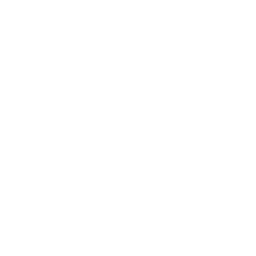 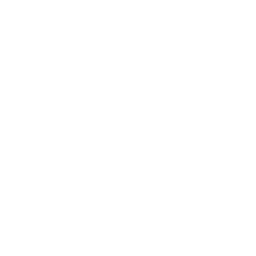 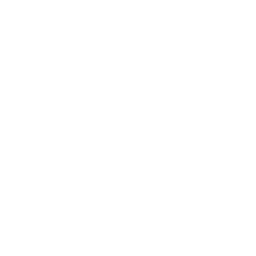 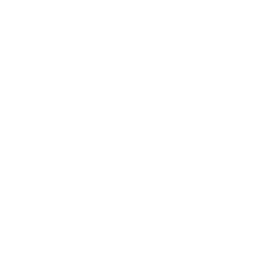 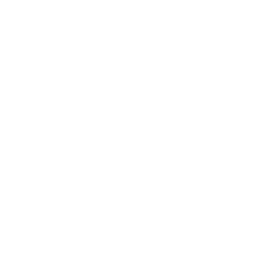 SAÚDE
SEGURANÇA
EDUCAÇÃO
TRANSPORTE 
PÚBLICO
IGUALDADE ENTRE 
HOMENS E MULHERES
A média da importância de cada uma das 5 áreas investigadas na pesquisa é calculada a partir das notas atribuídas às medidas avaliadas isoladamente.
Média da importância da área  x,x
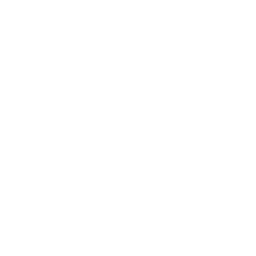 SAÚDE
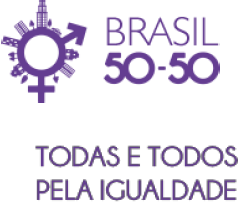 Grau de importância a ser atribuído pelo Governo Federal à Saúde é elevado; Com exceção da “garantia de equipes de atendimento especializadas na saúde da mulher”, é similar a proporção de notas 9 e 10 entre homens e mulheres
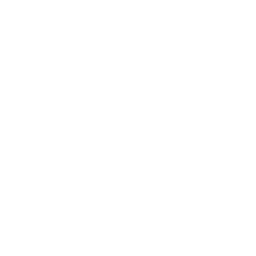 % Notas
1 a 5
% Notas
 1 a 5
% Notas
1 a 5
% Notas
6 a 8
% Notas
6 a 8
% Notas
6 a 8
% Notas
9 a 10
% Notas
9 a 10
% Notas
9 a 10
T O T A L
G Ê N E R O
Média da importância da área	  9,6
≠ 1pp
≠ 2pp
≠ 5pp
Base: mulheres (1049)
Base: total (2002)
Base: homens (953)
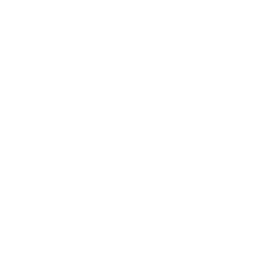 SEGURANÇA
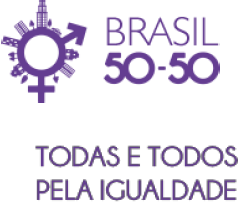 A Segurança também é uma área que deve ser considerada de extrema importância pelo  Governo Federal; A proporção de extrema importância de cada medida é um pouco maior entre as mulheres do que entre os homens
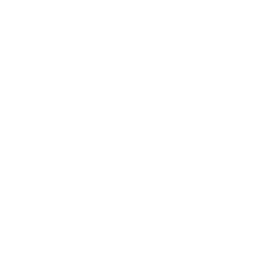 T O T A L
G Ê N E R O
Média da importância da área  9,5
% Notas
1 a 5
% Notas
1 a 5
% Notas
1 a 5
% Notas
6 a 8
% Notas
6 a 8
% Notas
6 a 8
% Notas
9 a 10
% Notas
9 a 10
% Notas
9 a 10
≠ 4pp
≠ 4pp
≠ 3pp
Base: mulheres (1049)
Base: total (2002)
Base: homens (953)
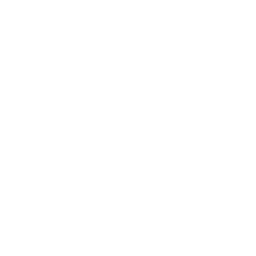 EDUCAÇÃO
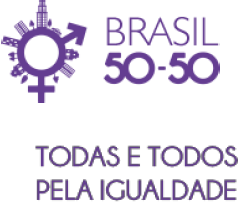 É alto grau de importância a ser empregado pelo Governo Federal à Educação. As mulheres atribuem maior importância do que os homens em 2 das 3 medidas, sendo a “promoção dos Direitos Humanos e das Mulheres” a que apresenta maior diferença entre eles
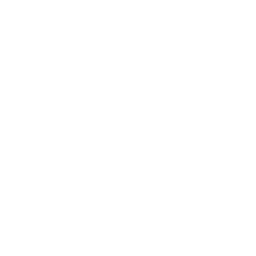 T O T A L
G Ê N E R O
Média da importância da área  9,3
% Notas
1 a 5
% Notas
1 a 5
% Notas
1 a 5
% Notas
6 a 8
% Notas
6 a 8
% Notas
6 a 8
% Notas
9 a 10
% Notas
9 a 10
% Notas
9 a 10
≠ 4pp
≠ 9pp*
≠ 0pp
Base: total (2002)
Base: homens (953)
Base: mulheres (1049)
*maior diferença considerando todos os atributos
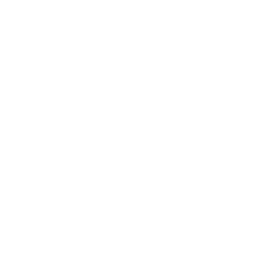 TRANSPORTE PÚBLICO
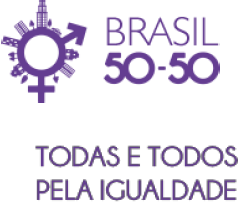 Como em outras áreas, nota-se alto grau de importância a ser empregado pelo Governo Federal ao Transporte Público; Mais uma vez as mulheres atribuem maior proporção de notas 9 e 10 do que os homens
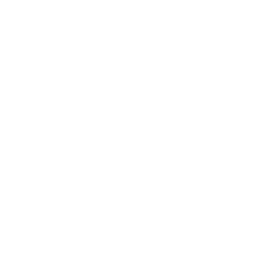 T O T A L
G Ê N E R O
Média da importância da área  9,3
% Notas
1 a 5
% Notas
1 a 5
% Notas
1 a 5
% Notas
6 a 8
% Notas
6 a 8
% Notas
6 a 8
% Notas
9 a 10
% Notas
9 a 10
% Notas
9 a 10
≠ 4pp
≠ 6pp
≠ 6pp
Base: total (2002)
Base: homens (953)
Base: mulheres (1049)
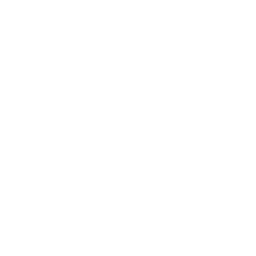 IGUALDADE ENTRE HOMENS E MULHERES
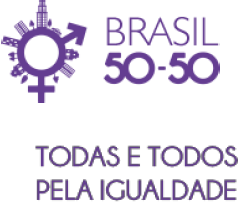 Assim como nas demais áreas, em relação à igualdade entre homens e mulheres observa-se alto grau de importância a ser empregado pelo Governo Federal; As mulheres são mais  taxativas do que os homens, especialmente na promoção de equidade de oportunidades e salários
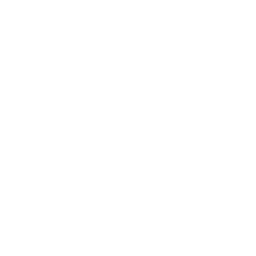 T O T A L
G Ê N E R O
Média da importância da área  9,3
% Notas
1 a 5
% Notas
1 a 5
% Notas
1 a 5
% Notas
6 a 8
% Notas
6 a 8
% Notas
6 a 8
% Notas
9 a 10
% Notas
9 a 10
% Notas
9 a 10
≠ 8pp
≠ 5pp
≠ 7pp
Base: total (2002)
Base: homens (953)
Base: mulheres (1049)
Ranking geral das áreas avaliadas
T O T A L
HOMENS
MULHERES
Base: Amostra (2002)
APRENDIZADOS
Considerações finais
A equidade de gênero na política e em outros locais continua tendo a aderência da maioria da população
Para os brasileiros o Governo Federal deve dar grande importância para todas as medidas testadas, representando de certa forma uma alta expectativa da atuação dessa esfera do poder em áreas tão essenciais.
O desenvolvimento de projetos nas áreas investigadas, como foco na igualdade entre homens e mulheres, seria uma forma de expressão do quanto a importância de tais pautas, bem como respeito e preocupação real com as demandas da  população brasileira
As mulheres têm um papel especial neste contexto, uma vez que se posicionam de forma mais taxativa do que os homens na grande maioria das ações avaliadas.